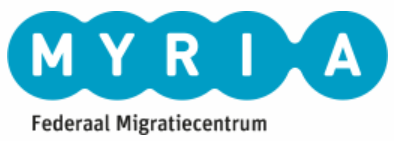 Wat is de omvang en de oorsprong van detachering naar België?
Dries Lens
Socio-economische monitoring, 11 oktober 2022
[Speaker Notes: Socio-economische monitoring is kostbaar instrument dat nu voor de vierde maal interessante cijfers blootlegt over de positie van personen met een migratieachtergrond in de Belgische arbeidsmarkt en sociale zekerheidsstelsel

Focus is op migranten en hun nakomelingen die in ons land verblijven

Een blinde vlek van dit instrument het grote aantal arbeidskrachten die tijdelijk in ons land verblijven en werken maar die niet noodzakelijk integreren in onze arbeidsmarkt: de personen die in ons land komen werken via detachering]
Wat is detachering?
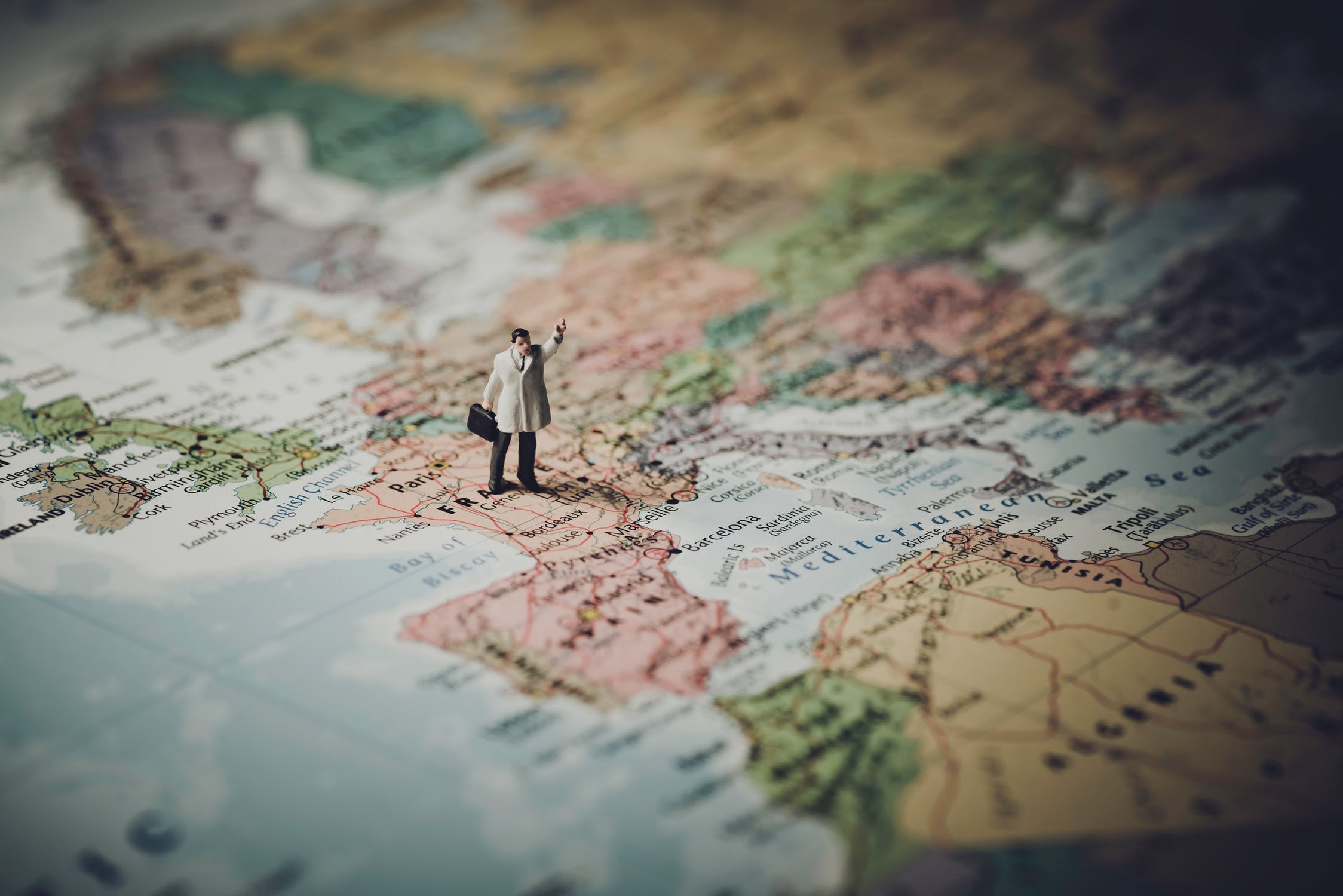 Detachering = tijdelijk uitsturen werknemers tewerkgesteld in EU lidstaat naar andere lidstaat om dienstencontract uit te voeren 

Detachering = vorm van arbeidsmobiliteit waarbij de band met het gastland losser is: arbeidsovereenkomst en sociale zekerheid blijven in het zendingsland

Aanzienlijke toename van belang detachering in de EU: 5,8 miljoen detacheringen door 2 miljoen gedetacheerde personen in 2019

In absolute termen staat België op plaats 3 (na Duitsland & Frankrijk)
In relatieve termen op plaats 1
Arbeidscontract
Contract voor dienstverlening
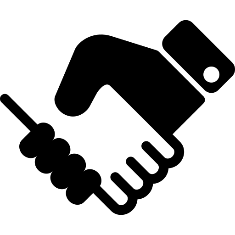 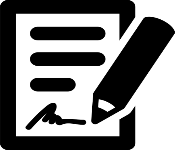 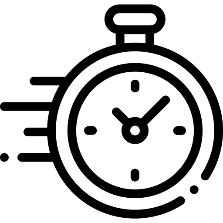 2
Single permit & arbeidskaart
EU vrij verkeer van personen
Detachering
Biedt verblijfsrecht voor één jaar (of meer), dat meestal wordt opgenomen
Betalen Belgische sociale zekerheid en zijn in vast dienstverband
Niet al deze mobiele EU-burgers komen noodzakelijk voor professionele redenen
Maken volledig deel uit van Belgische arbeidsmarkt
Betalen Belgische sociale zekerheid
Tijdelijk – geen perspectief van permanent verblijf
Betalen buitenlandse sociale zekerheid
3
Hoe meten we inkomende detachering?
Limosa-melding: verplicht sinds april 2007
Identiteit buitenlandse werkgever, Belgische klant & gedetacheerde werknemer
Type detachering: arbeidsstatuut & sector van dienstverlening
Verwachte duur van de detachering
Adres van de werkplek in België

Beperkingen
Limosa-melding niet noodz. gelijk aan tewerkstelling: intentie om te detacheren
Bepaalde categorieën vrijgesteld
Sinds 2019 niet langer meldingsplicht voor zelfstandigen (tenzij risicosector)
Gemelde duur niet noodz. gelijk aan werkelijke duur detachering
Zelfrapportering sector van tewerkstelling
4
Hoe meten we inkomende detachering?
Microdata: integratie van LIMOSA (2010-2020) in KSZ

Mogelijk om 2 concepten te onderscheiden:
Een detachering: een periode waarin een buitenlandse werkgever een gedetacheerde werknemer (of zichzelf) uitzendt om tijdelijk in België te werken
Een unieke gedetacheerde persoon: een persoon die ten minste 1 dag in het referentiejaar als gedetacheerde in België heeft gewerkt
5
[Speaker Notes: Een persoon kan tijdens het referentiejaar meerdere keren worden gedetacheerd]
Het belang van detachering in onze arbeidsmarkt is sterk toegenomen
Aantal unieke gedetacheerde personen x2 op 10 jaar tijd
Aantal detacheringen x3

Ter vergelijking: 62,000 EU-burgers kregen een eerste verblijfskaart in België in 2020
6
Detachering is vaak tijdelijk maar ook erg ‘circulair’
7
[Speaker Notes: De trend overheen de laatste 10 jaar geeft aan dat circulariteit aan belang gewonnen heeft, terwijl de gemiddelde duur van de detacheringen daalde

200,000 gedetacheerde personen staan voor 100,000 VTEs!]
Detachering is een divers fenomeen: zowel mobiliteit uit ‘oude’ EU-lidstaten, als instroom uit ‘nieuwe’ lidstaten
Aandeel detachering naar 
zendingsland vd werkgever
Aandeel detachering 
naar nationaliteit van de werknemer
%
%
8
*Detacheringen gewogen op basis van hun duur
[Speaker Notes: Het publieke debat associeert detachering meestal met arbeidsmobiliteit van ‘goedkopere’ Oost-Europese lidstaten naar meer welvarende West-Europese lidstaten]
Sterkst stijgende groep: derdelanders gedetacheerd vanuit andere EU lidstaten
Aantal unieke ‘Vanderelst-derdelanders’
Europees Hof jaren 1990: Arrest Vander Elst 

Zodra derdelanders arbeidskaart krijgen in één lidstaat, kunnen zij uitgezonden worden om diensten te leveren in andere lidstaten

Van 8,000 in 2016 naar 31,000 in 2020

Ter vergelijking: 14,000 single permits/arbeidskaarten uitgereikt in 2020
9
[Speaker Notes: Vanderelst derdelanders vaak tijdelijk maar ook circulair!]
Een hoge concentratie van detachering in arbeidsintensieve sectoren
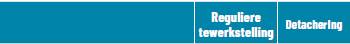 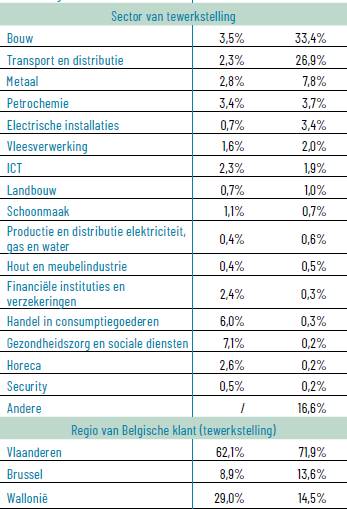 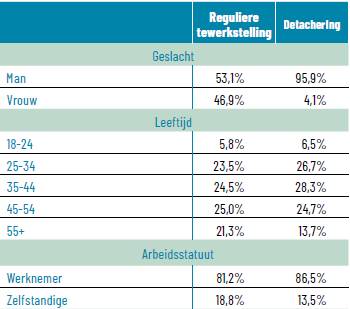 10
Hoewel de kenmerken van detachering sterk verschillen naargelang haar oorsprong
Verdeling sector van dienstverlening naar oorsprong van detachering
11
*Detacheringen gewogen op basis van hun duur
Hebben we meer arbeidsmigratie nodig?
Vlaanderen is knelpunteconomie: heeft werkkrachten nodig

We staan voor een enorme ontgroening en vervangingsvraag
Projectie vervangingsvraag 50+ Vlaams gewest: 405,000 (2021-2026)(Steunpunt werk)

Steeds meer vormen van arbeidsmigratie zijn tijdelijk en ciculair:
Detachering
Nieuwe ICT categorie
Vrij verkeer van personen
12
[Speaker Notes: Arbeidsmigratie als een ventiel voor onze arbeidsmarkt: meer migratie wanneer meer arbeidsvraag, minder migratie wanneer minder arbeidsvraag]
Maar we vergeten soms dat we al veel arbeidsmigratie kennen…
Via single permit, vrij verkeer van personen, maar vooral ook vrij verkeer van diensten!

Belangrijke discepantie: officieel arbeidsmigratiebeleid gericht op hooggeschoolden vs. feitelijke stromen van laag en middengeschoolden

Focus op sociale dumping terecht voor bepaalde sectoren maar leidt aandacht af van:
Sterke afhankelijkheid van detachering in bepaalde sectoren (bouw, transport, metaal, vleesverwerking)
Gebrek aan investering in opleiding verergert tekorten en verafhankelijking
Minder een probleem zolang detachering op niveau blijft, maar dat is allerminst zeker of zelfs plausibel
13
‘Vanderelst detachering’ zal verder toenemen…
Detachering van belangrijkste EU nationaliteiten (NL, PL, BU, RO, FR, DE, PT) vertoont dalende trend

Oost-Europese landen kampen met erg krappe arbeidsmarkt en sterke economische groei
Diezelfde landen hebben soepele arbeidsmigratiewetgeving voor Europese derdelanders – winstmodel voor EU werkgevers

‘Vanderelst derdelanders’ zijn erg vatbaar voor sociale uitbuiting vanwege dubbel statuut: arbeidsmigrant en gedetacheerde

Detachering is grotendeels Europees geregeld – valt buiten de soevereiniteit van EU lidstaten m.b.t. arbeidsmigratie
14
[Speaker Notes: Nationale of regionale overheden hebben weinig ‘vat’ op de instroom van detachering (derdelanders)]